ГАУ ДПО РБ «Бурятский республиканский институт                  образовательной политики»
Особенности 
организационно-технического сопровождения процедур аттестации и деятельности экспертных групп в новом 
учебном году
О.О. Будаева
ведущий специалист ОАиРПК
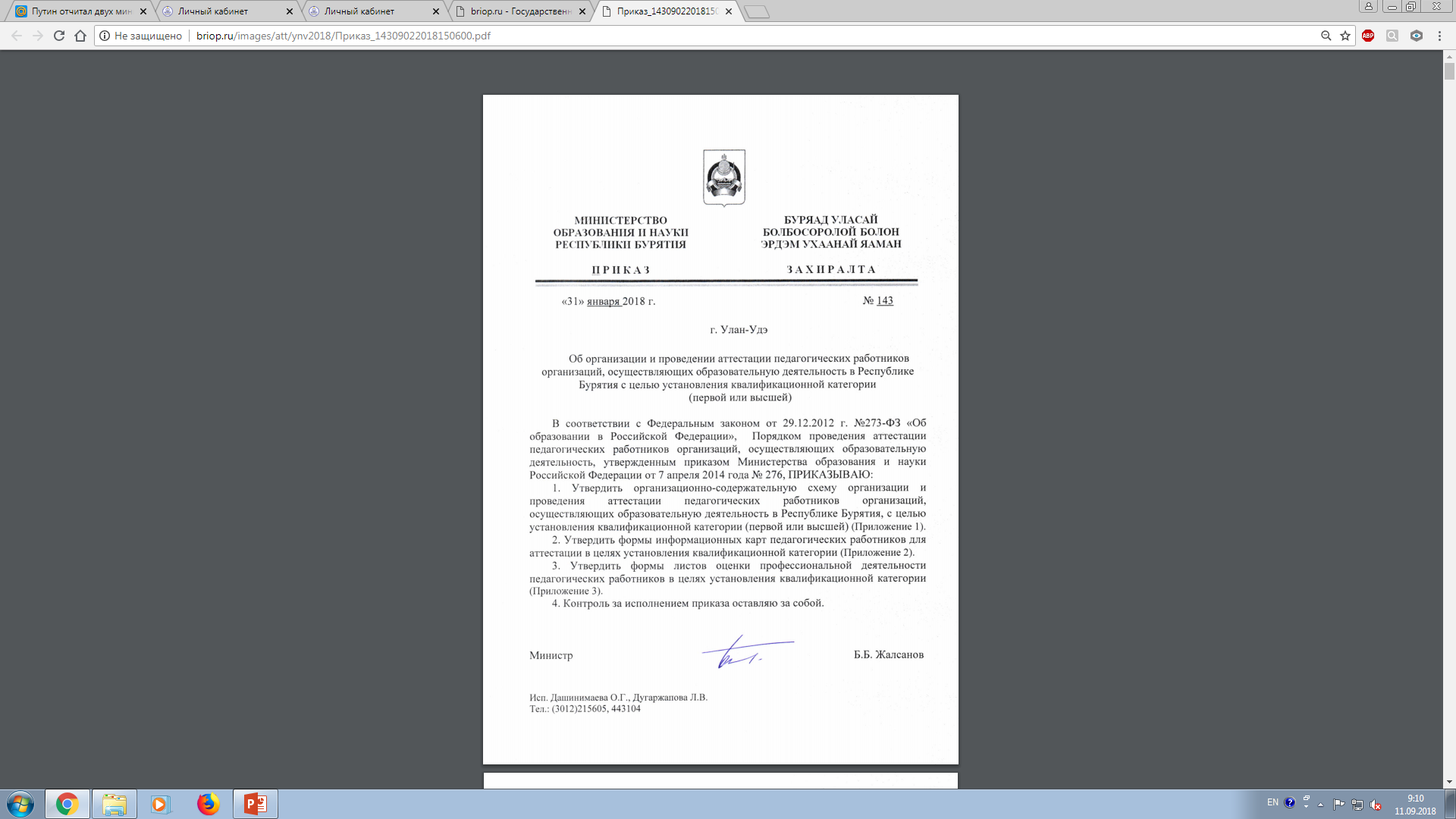 Информация по аттестации педагогических работников РБ размещена на сайте briop.ru 
в разделе «Деятельность» -> «Аттестация» :
График приема заявлений на аттестацию

Нормативные документы

Алгоритм аттестации на квалификационные категории

Инструкции для регистрации на сайте my.briop.ru

Информационные карты, оценочные листы

Инструкции по заполнению ИК

Результаты заседаний аттестационных комиссий

Архив результатов
Прием заявлений на аттестацию осуществляется только в электронном варианте через официальный электронный портал http://my.briop.ru/, модуль «Аттестация». 
Формы проведения аттестации педагогических работников
1.Аттестация педагогических  работников для установления первой квалификационной категории  проводится на основе результатов профессиональной деятельности в форме оценки информационной карты.
2. Аттестация педагогических работников для установления высшей квалификационной категории  проводится на основе результатов профессиональной деятельности в форме оценки:
информационной карты;
публичной защиты системы педагогической деятельности;
на выбор аттестуемого одной из вариативных форм:
	a) открытое занятие;
	b) мастер-класс на КПК;
	с) защита Интернет-ресурса;
упрощенная форма профессиональной экспертизы.
Информационные карты для прохождения аттестации на первую или                 высшую квалификационные категории размещаются в Личном кабинете на сайте http://my.briop.ru/ в срок до 5 числа того месяца, на который подано заявление.

5 числа аттестуемые, которые не загрузили карту, автоматически блокируются.

Списки на аттестацию должны быть сформированы к 8 числу текущего месяца. 

С 10 числа Председатели экспертных групп должны начать распределение списка аттестуемых по членам ЭГ. Информационная карта одного аттестуемого должна оцениваться 3-мя экспертами. 

Вариативные формы аттестационных процедур (открытое занятие, мастер-класс, Интернет-ресурс, СПД) также должны оцениваться 3-мя экспертами.
Работа Председателей экспертных групп
ежемесячно организуют деятельность экспертной группы в соответствии с направлением работы;

обеспечивают организацию и проведение всестороннего анализа профессиональной деятельности педагогических работников, формируют экспертную группу для каждого педагогического работника (не менее 3-х экспертов на оценивание информационной карты, на оценивание вариативной формы и защиту СПД одного аттестуемого);

наблюдают за оцениванием экспертов, «подписывают» оценки и       выводят итоговый отчет по всем аттестуемым по своему направлению.
Работа заместителей председателя экспертной группы
оказывают содействие в осуществлении председателем экспертной группы возложенных на него полномочий, выполняют его поручения, в отсутствие председателя экспертной группы выполняют его функции
Работа членов экспертных групп
проводят экспертизу и оценивание информационной карты и подтверждающих материалов, размещенных на Интернет-ресурсах аттестуемого педагога;
посещение и оценивание открытых мероприятий
- Председатели экспертных групп создают в АИС на сайте http://my.briop.ru «Личный кабинет председателя экспертной группы»;
- Заместители председателя экспертных групп создают в АИС на сайте http://my.briop.ru «Личный кабинет заместителя председателя экспертной группы»;
- Члены экспертных групп создают в АИС на сайте http://my.briop.ru «Личный кабинет члена экспертной группы».
Оценивание информационной карты осуществляется в дистанционном формате по Листу оценки.
 
Процедура оценивания ИК должна быть закончена к 20 числу каждого месяца. Председатель экспертной группы обязан «подписать» каждую оценку! (Иначе у аттестуемых в личном кабинете выйдет неверный балл).
По итогам оценивания высчитывается среднее значение баллов индивидуальных оценок экспертов. На основании среднего значения баллов, набранных в ходе экспертизы педагогическим работником, дается оценка о соответствии (несоответствии) уровня квалификации требованиям, предъявляемым к первой (высшей) квалификационной категории.

Председатель экспертной группы готовит экспертное заключение о результатах экспертизы документов и посещенных мероприятий. 

Подготовленные экспертные заключения председатели экспертных групп представляют на заседании Аттестационной Комиссии, затем сдают их в ОАиРПК для формирования аттестационных дел.

 Решение экспертной группы имеет рекомендательный характер. Окончательное решение по аттестационному делу принимает Аттестационная комиссия.
Организационно - техническое сопровождение аттестации Заявителя может быть приостановлено в случае, если:

членами экспертных групп во время экспертизы материалов обнаружены факты фальсификации документов Заявителем;

Заявитель размещает недостоверные сведения о результатах профессиональной деятельности.

При обнаружении подобных нарушений председатель экспертной группы ставит в известность секретаря Аттестационной комиссии. Секретарь направляет служебную записку в МОиН РБ для принятия административных мер. Вопрос об административных мерах по факту выявленных нарушений рассматривается на заседании Аттестационной комиссии МОиН РБ.
Заседание Аттестационной комиссии

1.Результаты аттестации педагогов оформляются в итоговые таблицы.
2.Председатели ЭПГ  на заседании Аттестационной комиссии ежемесячно, согласно графику проведения заседаний, представляют аттестуемых педагогов.
3.Решение об установлении или отказе в установлении квалификационной категории принимает Аттестационная комиссия МОиН РБ открытым голосованием.
4.Результаты решений Аттестационной комиссии оформляются приказом и размещаются через 2 недели после заседания на сайте ГАУ ДПО РБ «БРИОП» (www.briop.ru   Деятельность    Аттестация    Результаты заседаний аттестационных комиссий).